Физический фестиваль     «Физика – наука любознательных исследователей окружающего мира»
г.Ефремов 2022г.
МКОУ «Никольская ОШ №28»
Номинация:
Самоходное движущееся  устройство.
Авторы: Сафонов Антон
ученик 8 класса
Руководитель: Савина В.Н. –
учитель физики
Цель: сконструировать и изготовить  модель электромобиля
Задачи: используя литературу и Интернет-ресурсы изучить основные узлы и детали электромобиля; начертить   электрическую схему ; изготовить модель  электромобиля.
Объект: 
электромобиль
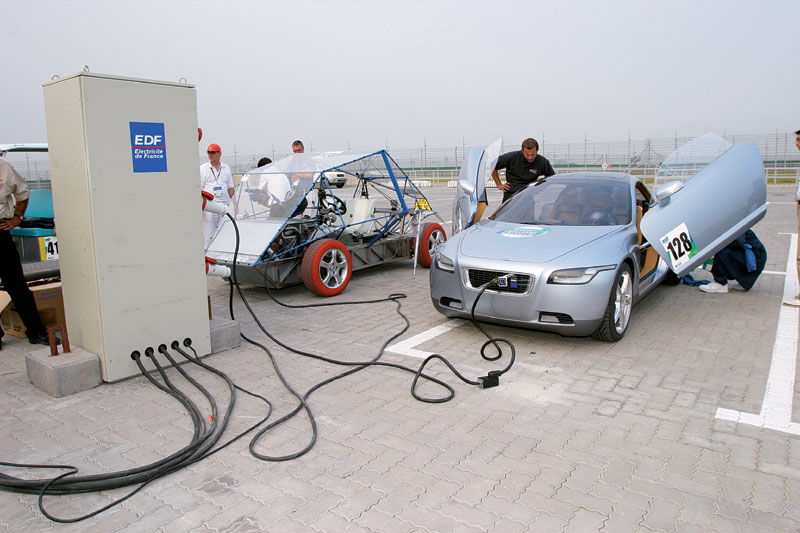 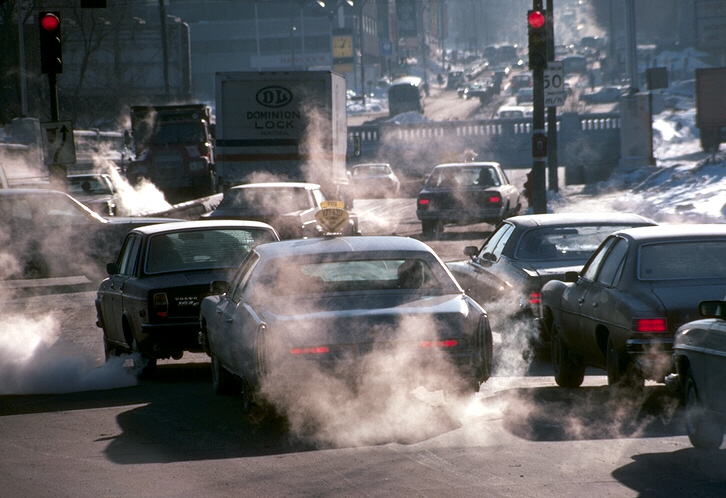 Актуальность:
Одной из больших проблем, связанных с загрязнением атмосферного воздуха, являются выхлопные  газы, выделяемые двигателями 
внутреннего сгорания. 
Решением этой проблемы является электромобиль.
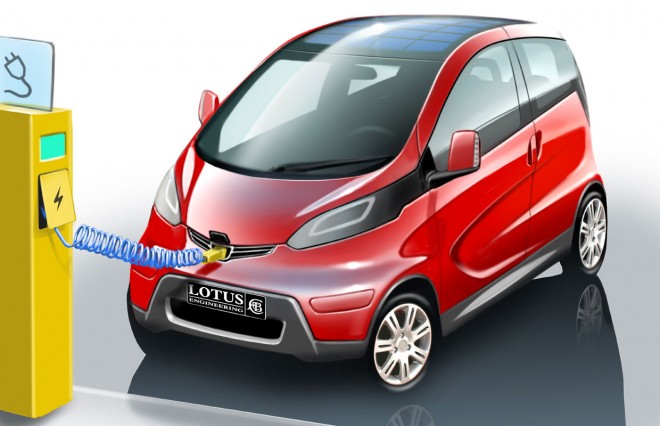 Актуальность:
Поэтому  перед нашим обществом стоит задача производить машины, не наносящих вред экологии. По моему мнению, таковым 
является  электромобиль.
Практическая  работа
Возьмем  моторчик, батарейку,  ключ, соединительные провода, пластиковые трубочки, зубочистки, клей, крышки от пластиковых бутылок, ключ, пластмассовую пластинку.
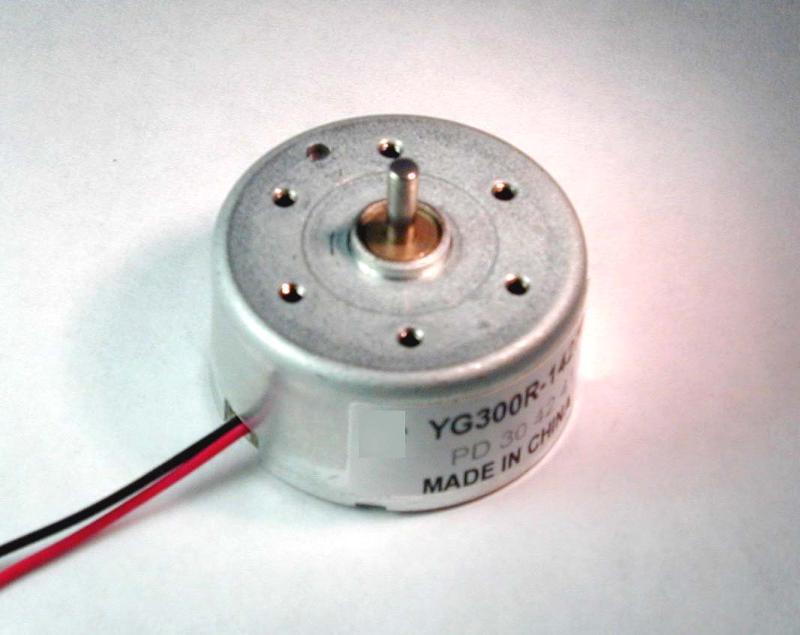 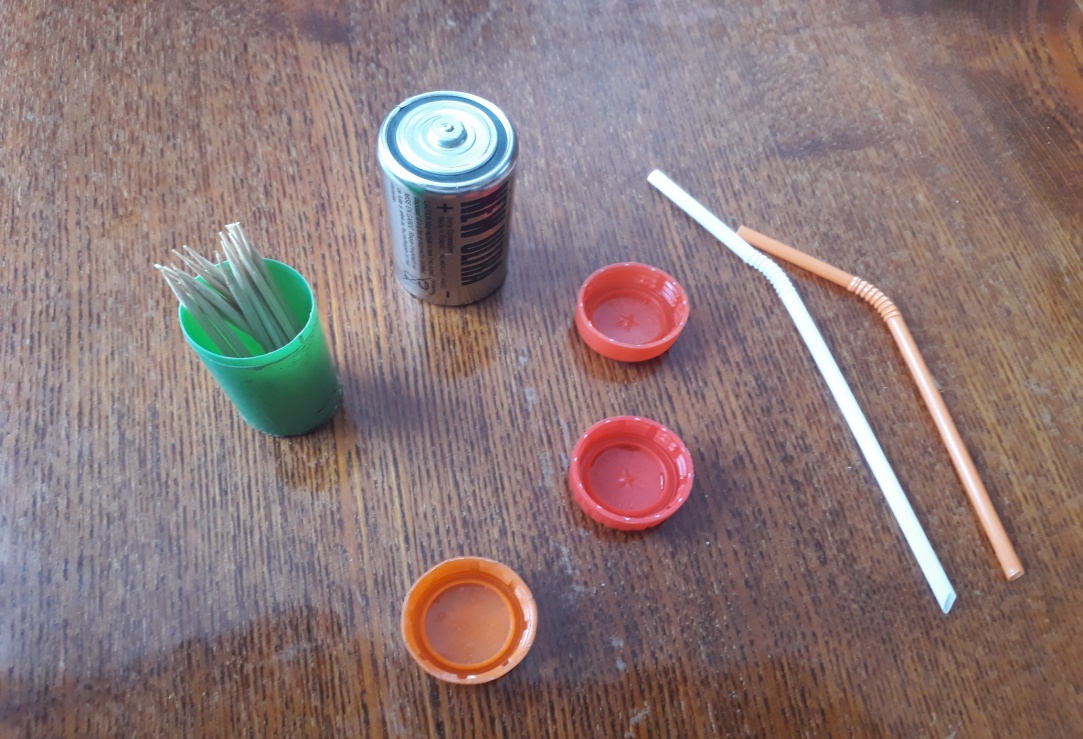 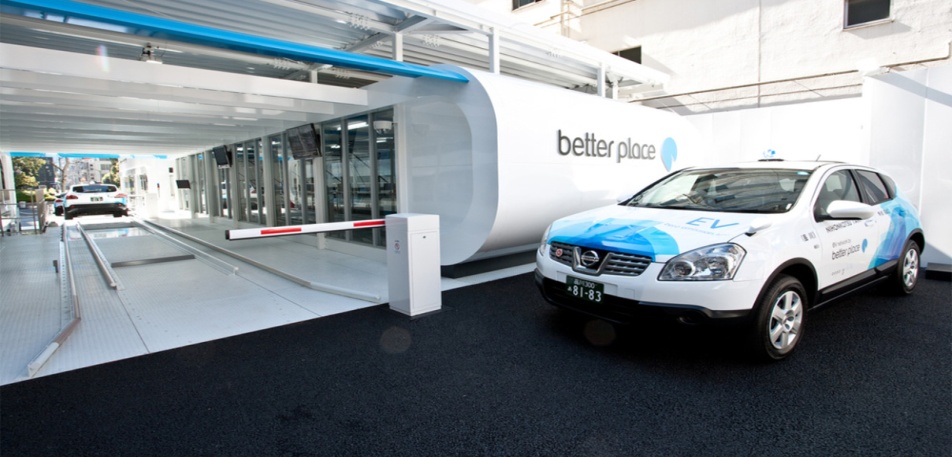 Закючение
Я считаю, что электромобили – это машины будущего. Они не наносят вред окружающей среде. Более комфортны и гигиеничны, чем машины с двигателями внутреннего сгорания. Устройство машин с электрическим двигателем проще и надёжнее.
Литература и Интернет - ресурсы
Перышкин А. В. Физика 8 класс, ООО «Дрофа», 2015г.

https://yandex.ru/images/search?text=картинки%20моторчик%205%20вольт&noreask=1&img_url=https%3A%2F%2Fotvet.imgsmail.ru%2Fdownload%2F13269068_150b2f9edb15c5996e2a71977e0a02ff_800.jpg&pos=2&rpt=simage&lr=15  
https://yandex.ru/images/search?text=картинки%20электродвигатель%20постоянного%20тока&noreask=1&img_url=http%3A%2F%2Fingenious.ucoz.ru%2F_pu%2F0%2F52106741.jpg&pos=14&rpt=simage&lr=10825